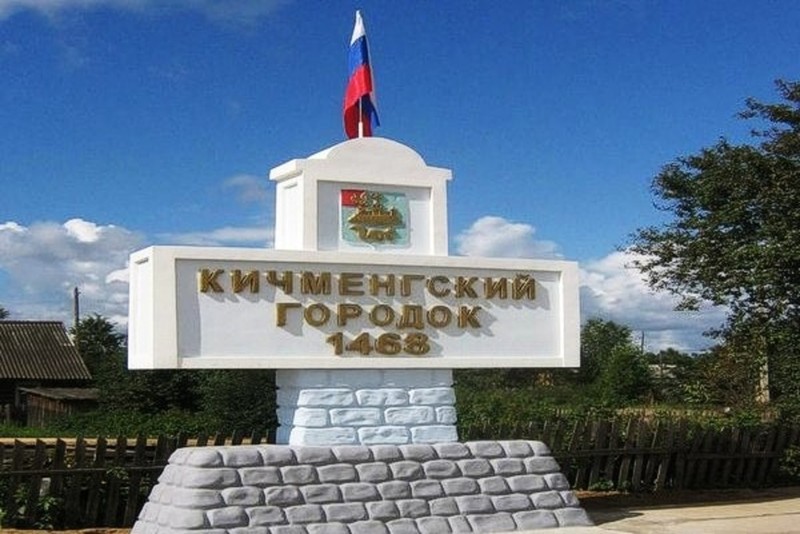 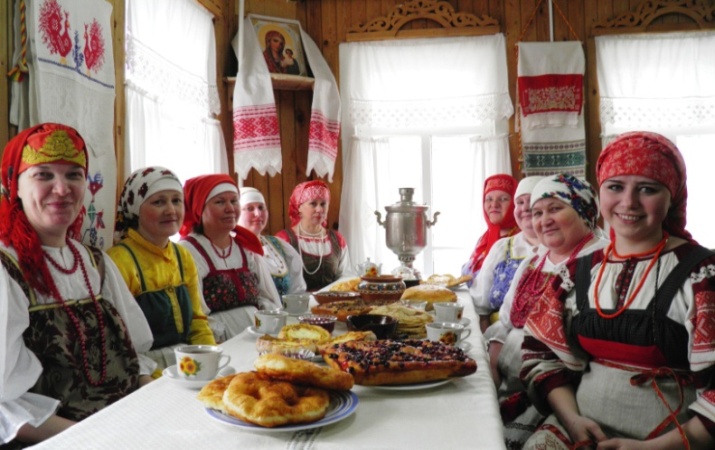 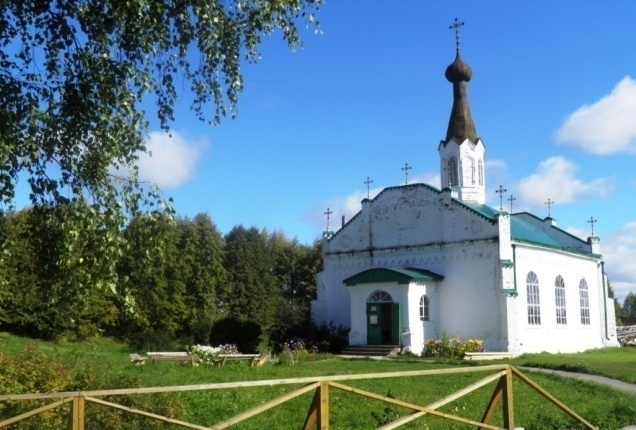 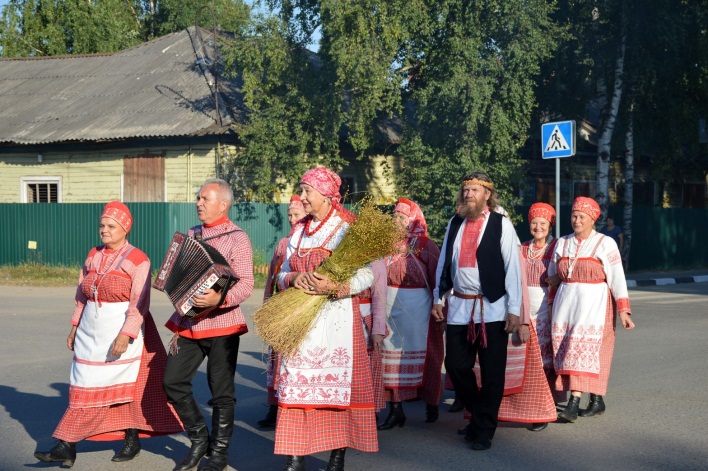 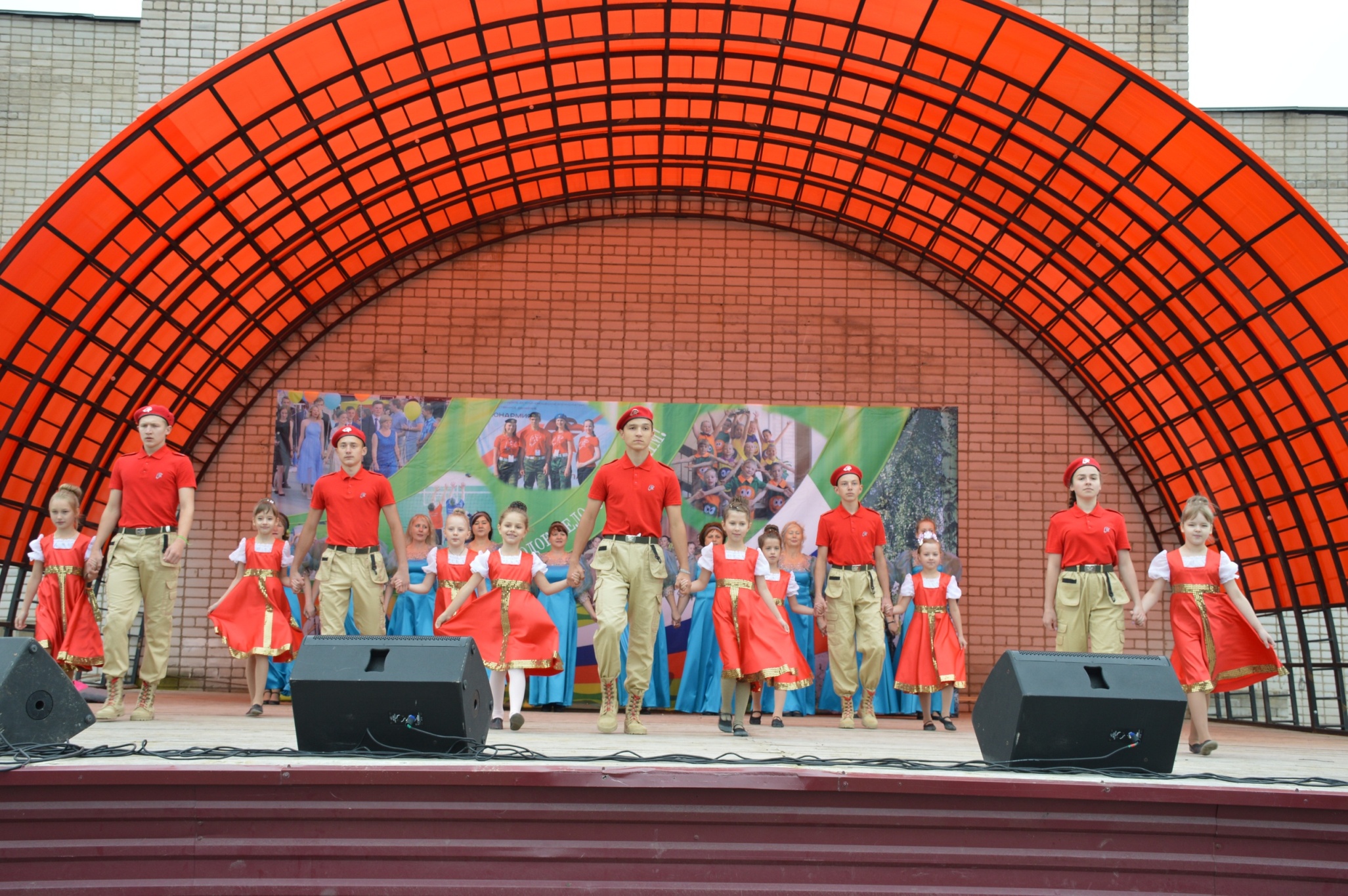 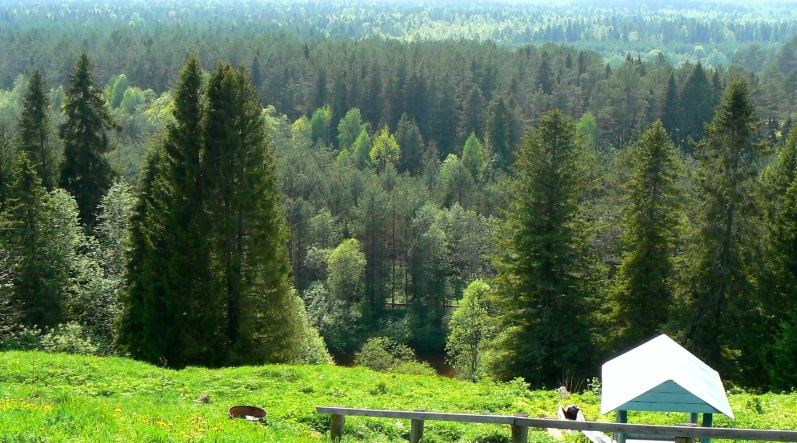 Публичный доклад администрацииКичменгско-Городецкого муниципального районаВологодской области о социально-экономическом развитии районаза 2019 год
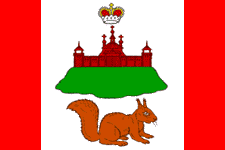 Общая характеристика района
Площадь территории Кичменгско-Городецкого района - 7061,19 кв. км.,
Район объединяет 357 населенных пунктов,
Численность населения на 01.01.2019 года составляла 15,4 тыс. чел.,
Все население района – сельское
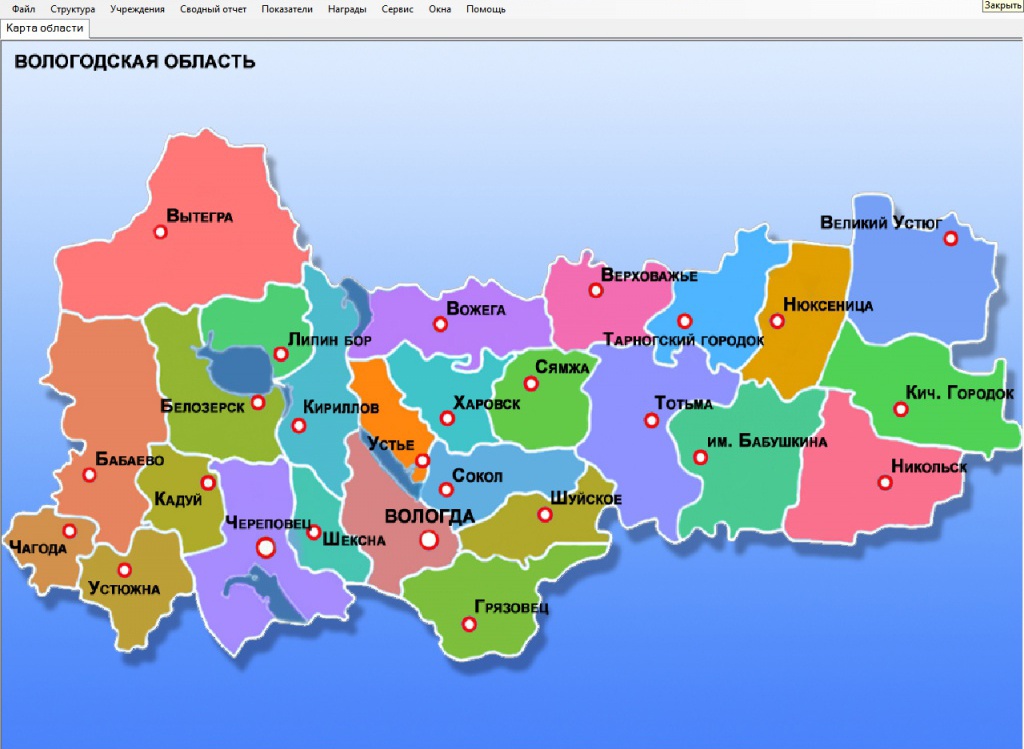 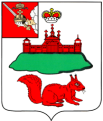 Кичменгско-Городецкий район
2
Социально-демографическая ситуация
3
Структура занятости населения
4
Уровень безработицы
5
Выполнение «майских» указов Президента РФ
6
Экономический потенциал
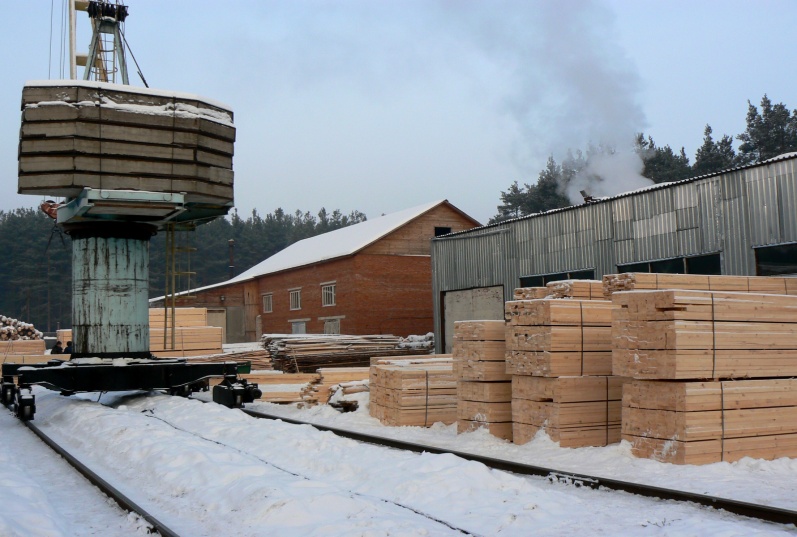 7
Сельское хозяйство
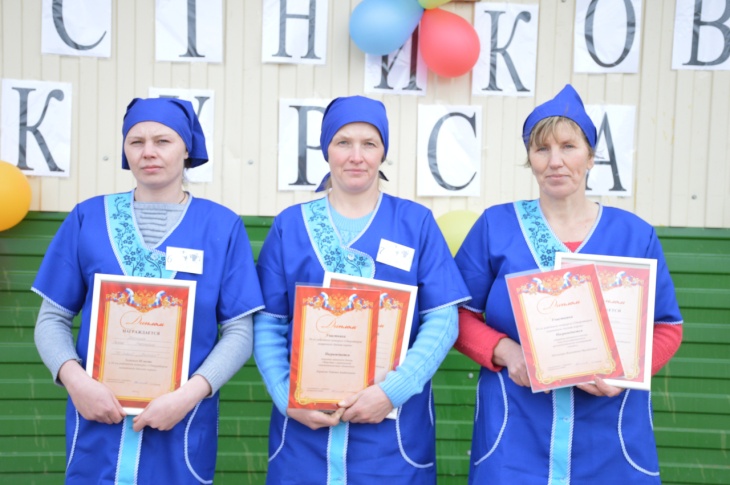 Победительницы 36 районного конкурса операторов машинного доения
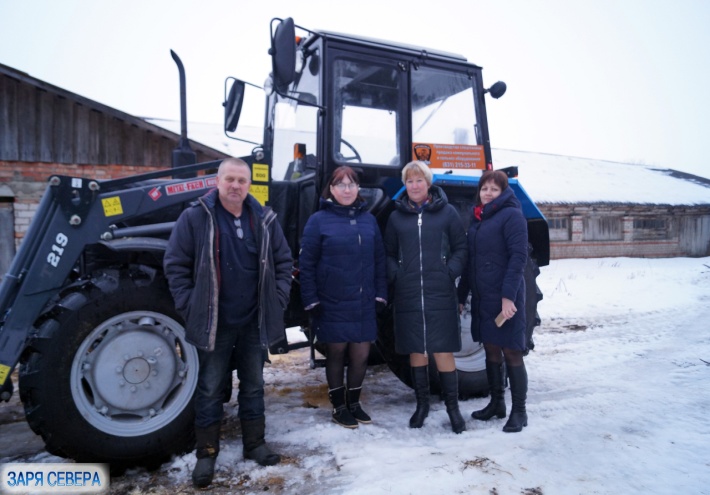 Получатель грантовой поддержки, начинающий фермер Дурягин А.Г.
8
Потребительский рынок
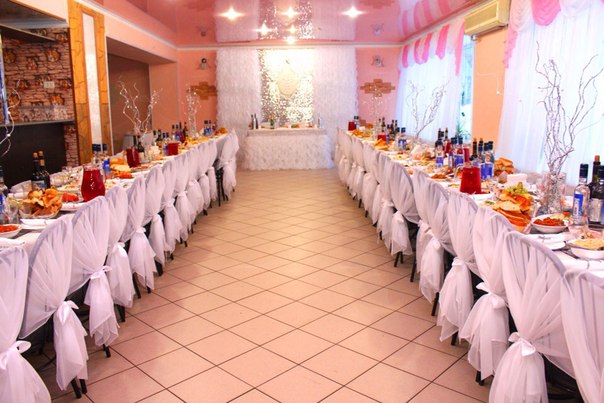 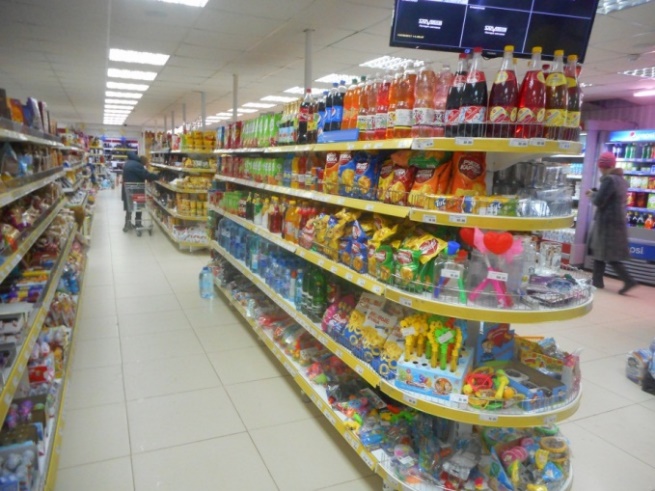 Столовая «Центральная»
 ПО «Единство»
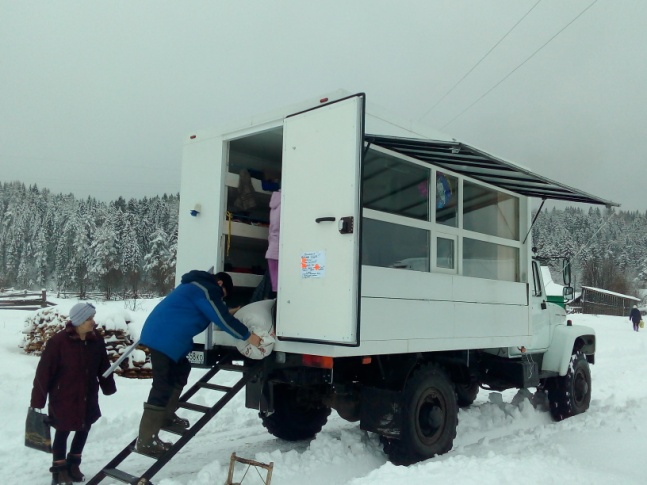 Автолавка ИП Некипеловой М.В. на маршруте развозной торговли
9
Образование
Образовательные результаты
Результаты ОГЭ по математике
Результаты ЕГЭ по математике
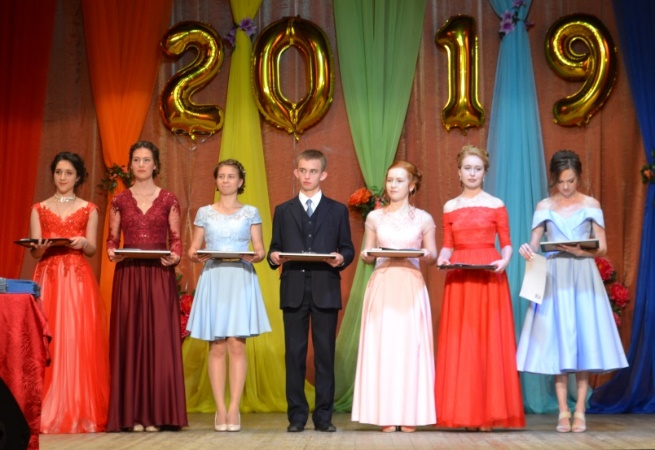 Медалисты Кичменгско-Городецкой и Нижнеенангской школ 2018-2019 учебного года
Результаты ЕГЭ по русскому языку
10
Культура
Сеть учреждений культуры района по состоянию на конец 2019 года:
7 юридических лиц; 43 учреждения культуры
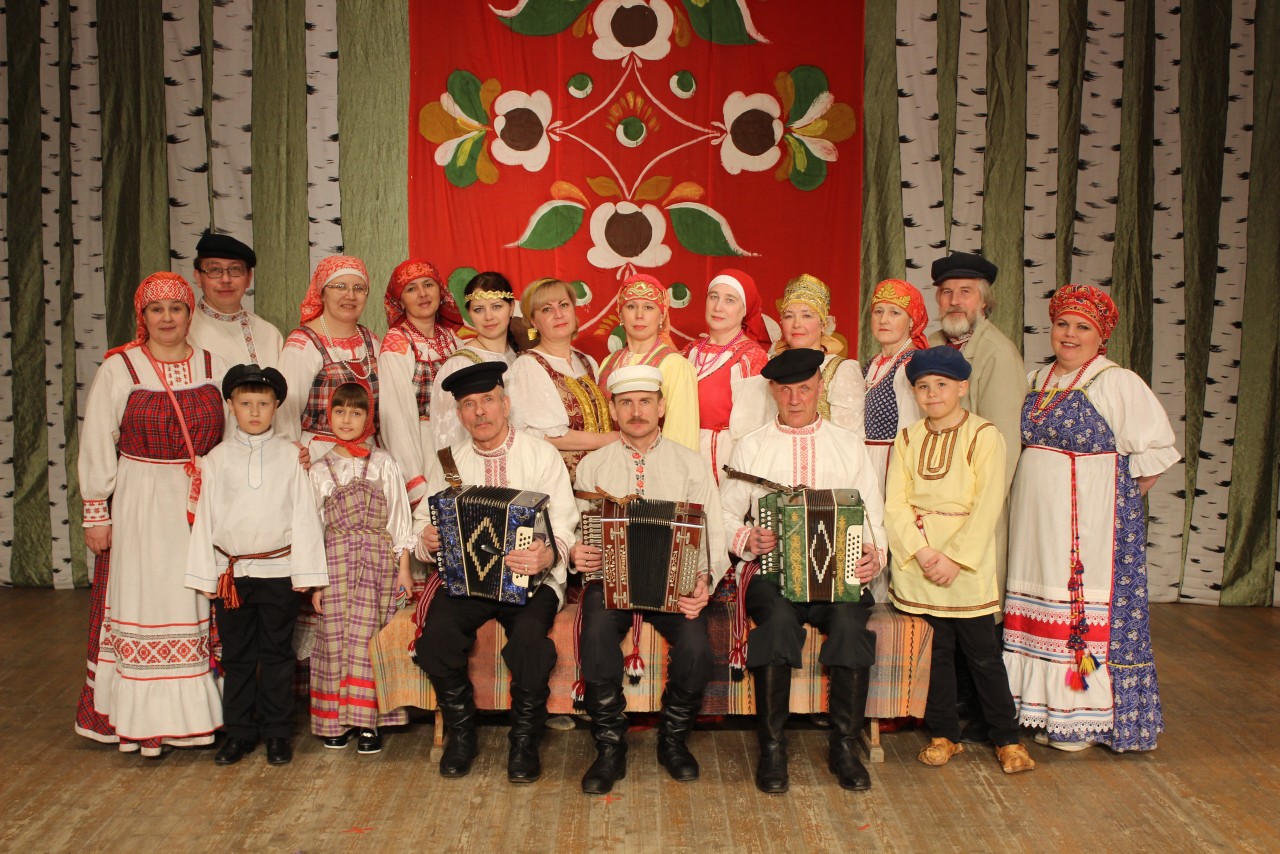 25 лет Центру традиционной народной культуры «Пересвет»
Доходы от предпринимательской деятельности  (тыс.руб.)
Динамика основных показателей 
культурно-досуговой деятельности по району
11
Физическая культура и молодежная политика
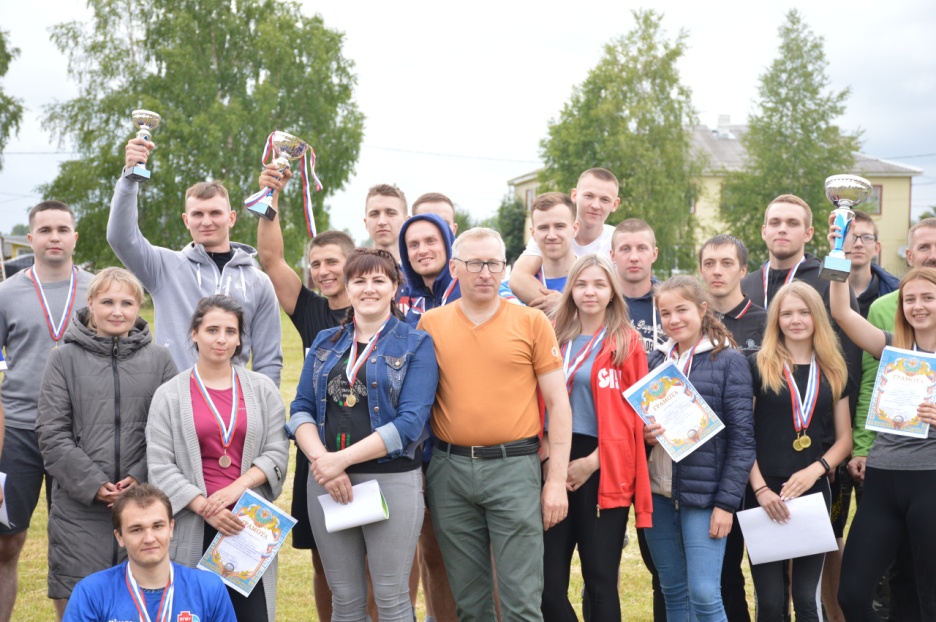 Зори Поюжья
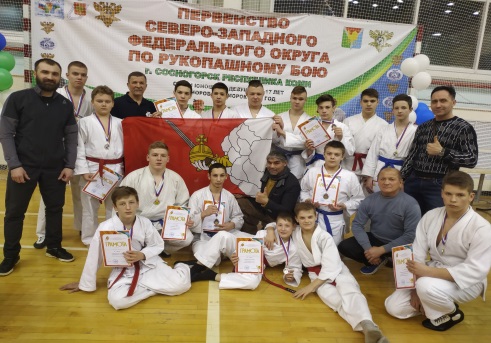 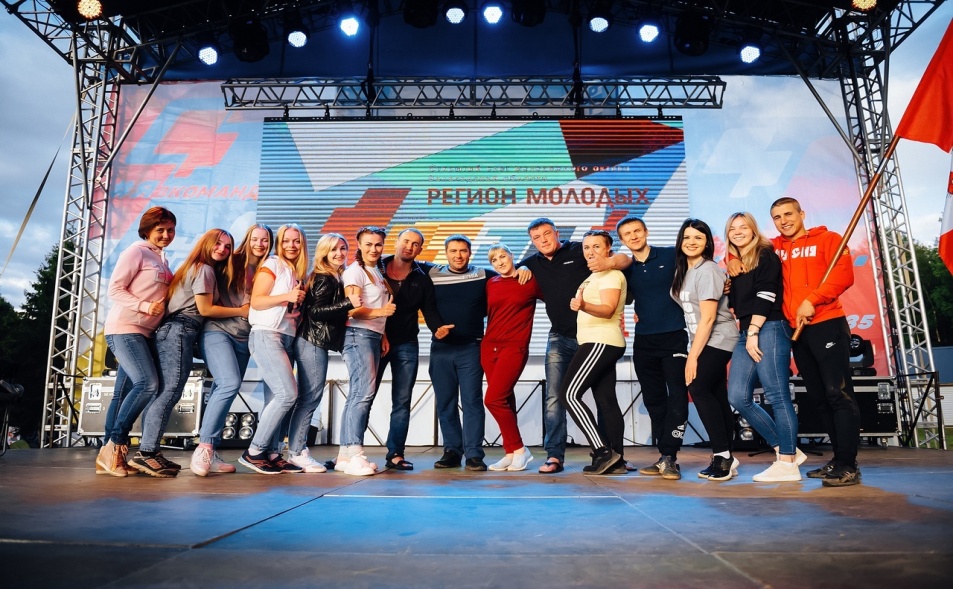 Открытий слет молодежного актива Вологодской области
Соревнования по рукопашному бою
12
Имущественно-земельные отношения и благоустройство территории
Реализация проекта «Формирование комфортной городской среды» на территории района
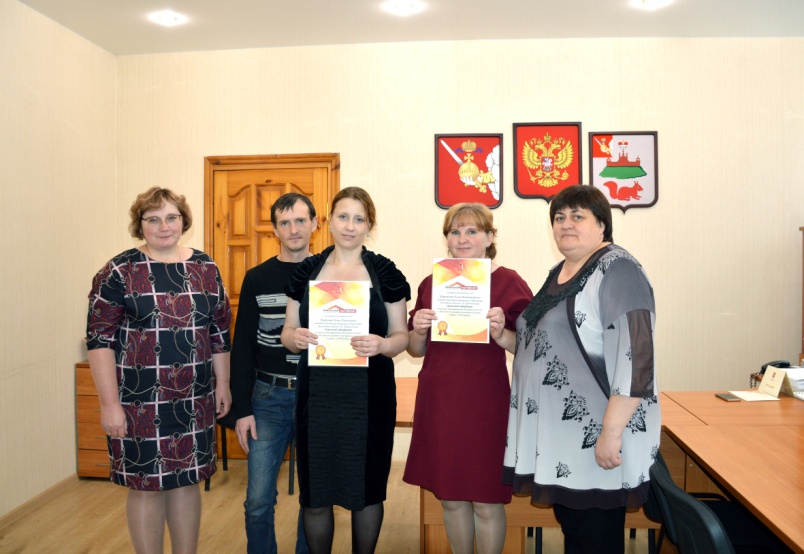 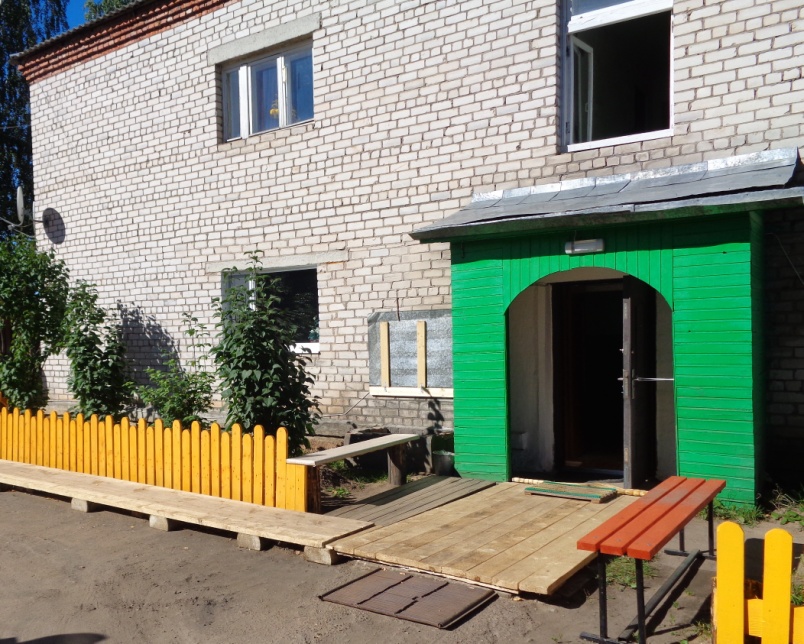 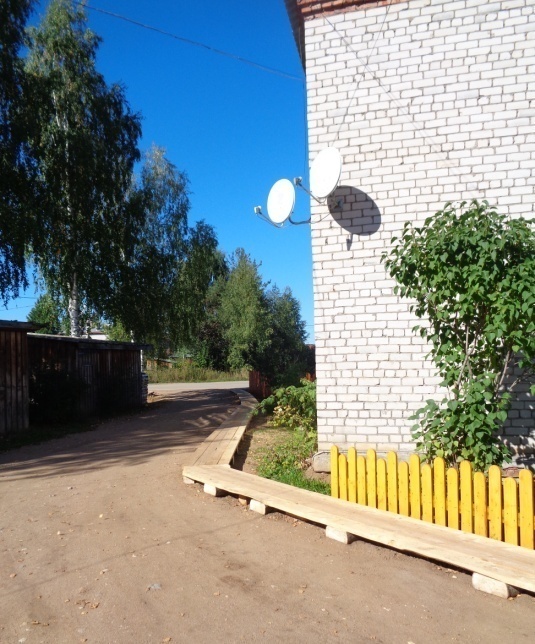 Выдача земельных сертификатов семьям Некипеловых, Морозовых и Летовальцевых
Благоустройство дворовых территорий
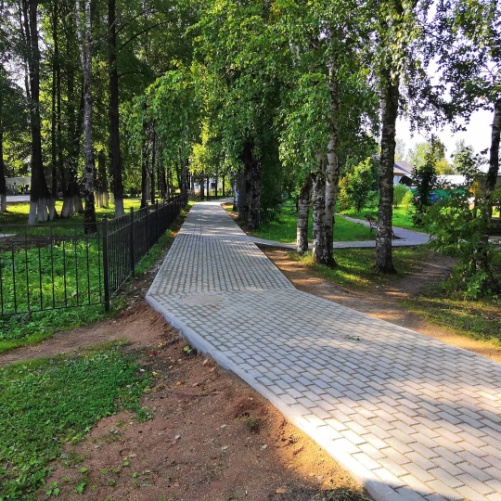 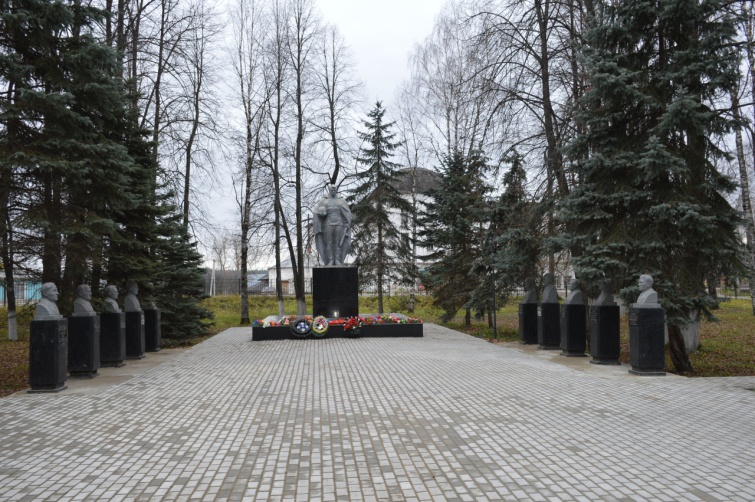 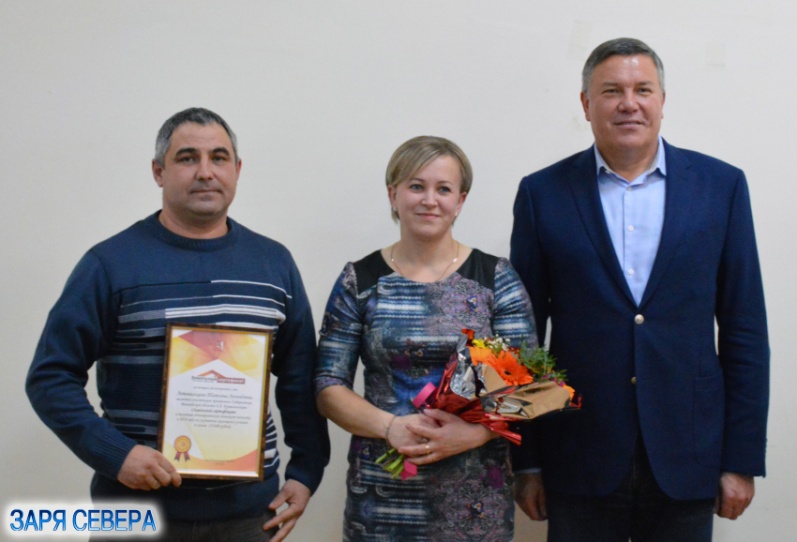 Благоустройство сквера Воинской Славы
13
Бюджет района
14
Исполнение решений Градсовета
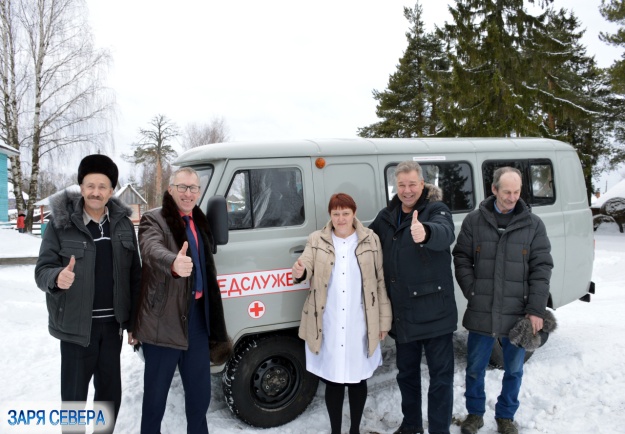 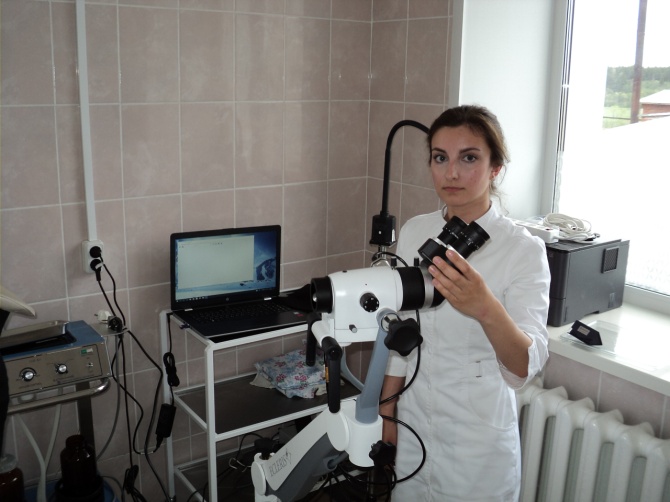 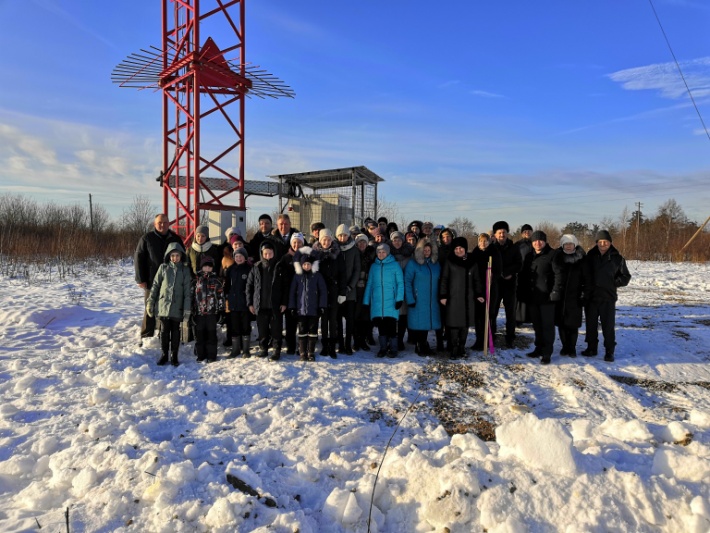 Новый санитарный автомобиль. Верхнеентальскому ФАПу
Новый кольпоскоп для женской консультации ЦРБ
Открытие антенно-мачтового сооружения в с.В-Ентала
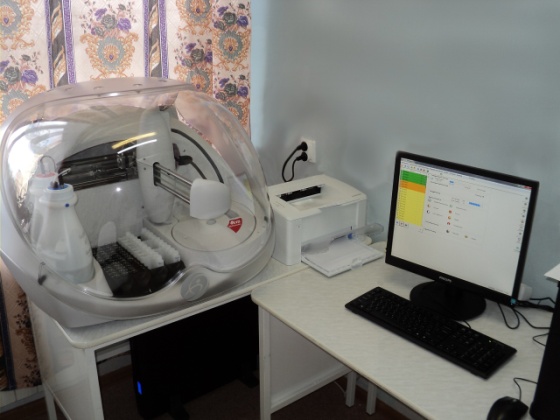 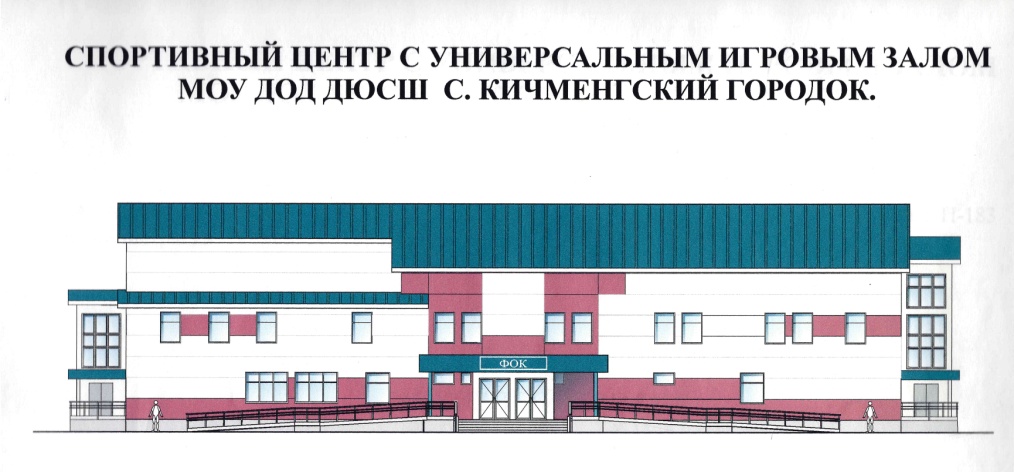 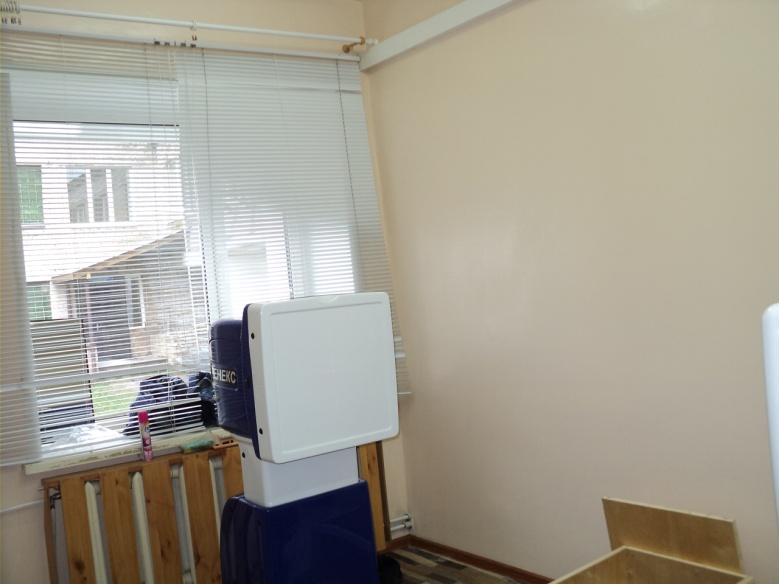 Новый биохимический анализатор в клиническую лабораторию ЦРБ
Новый флюорограф
Продолжение строительства ФОКа
15
Исполнение решений Градсовета
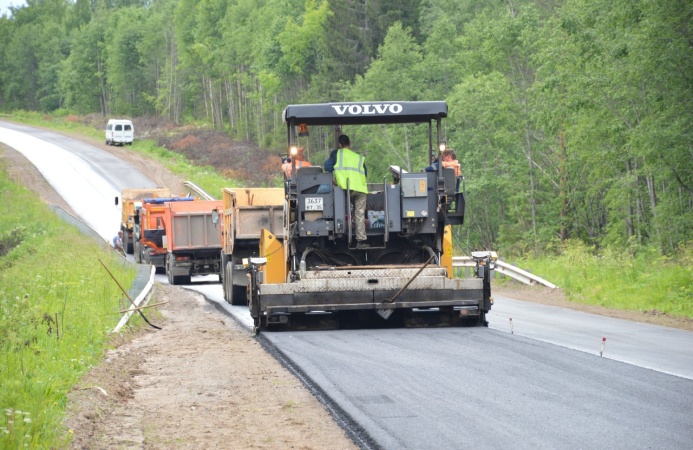 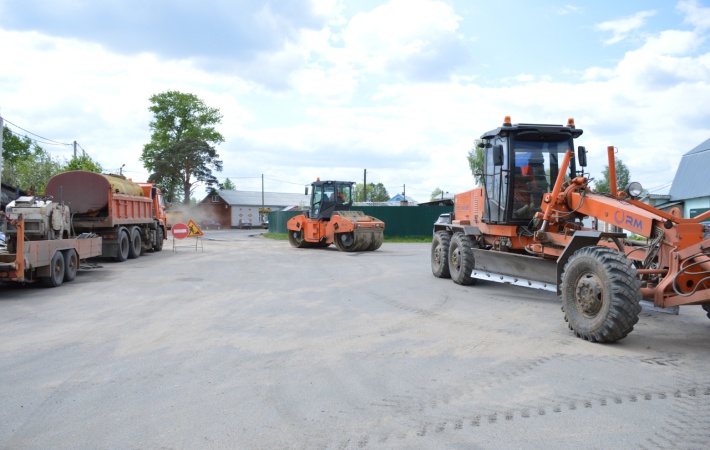 Восстановление покрытия автомобильной дороги Урень – Шарья – Никольск – Ширяево
Ремонт ул. Большакова в с.Кич-Городок
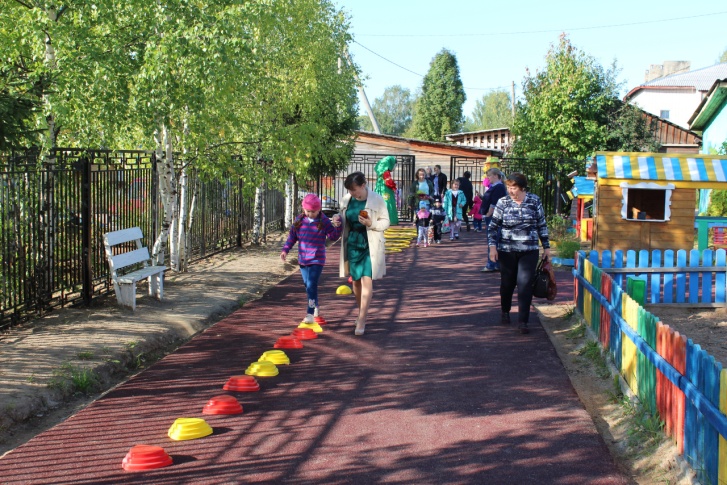 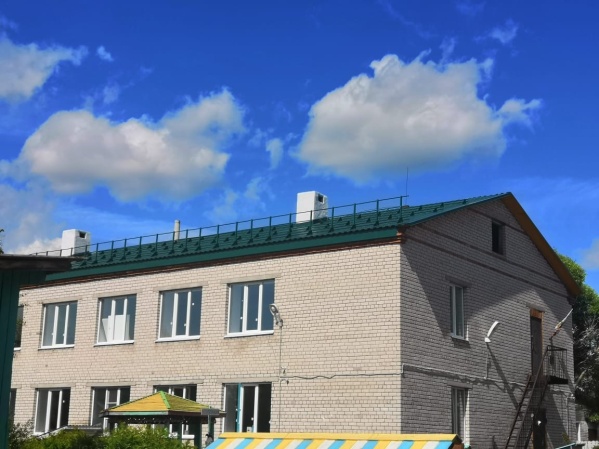 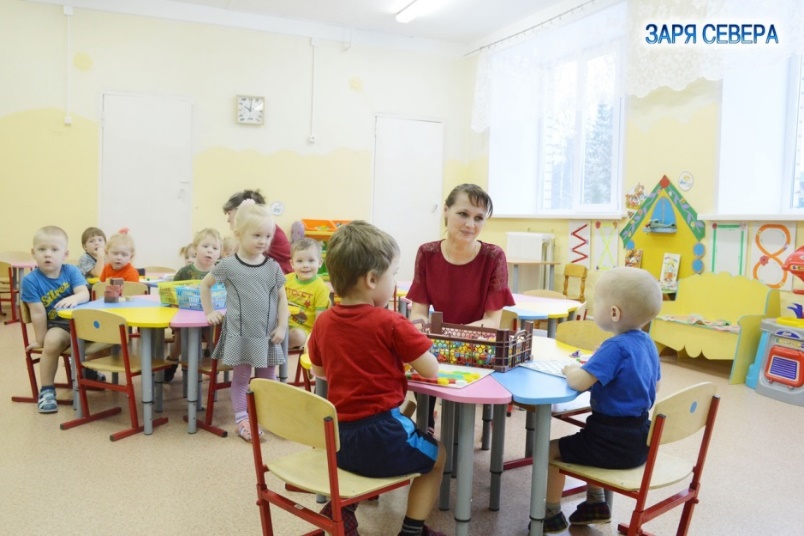 Капитальный ремонт и обновление мебели БДОУ детский сад "Улыбка"
16
Приоритетные направления
На  2020 год запланированы капитальные ремонты зданий Краеведческого музея, Детской школы искусств, Нижнеенангского дома культуры БУК «Енангское СКО», Югской общедоступной библиотеки
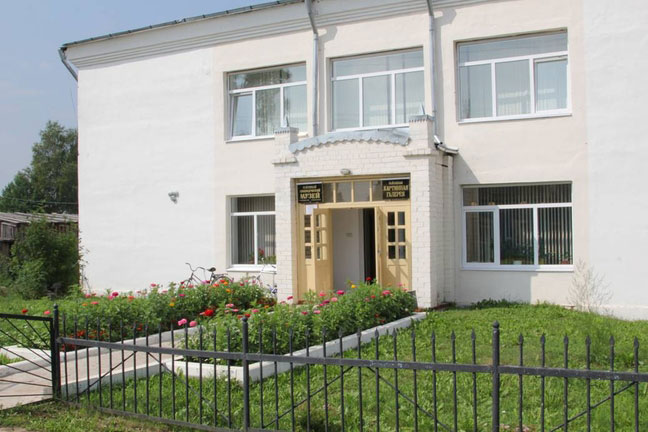 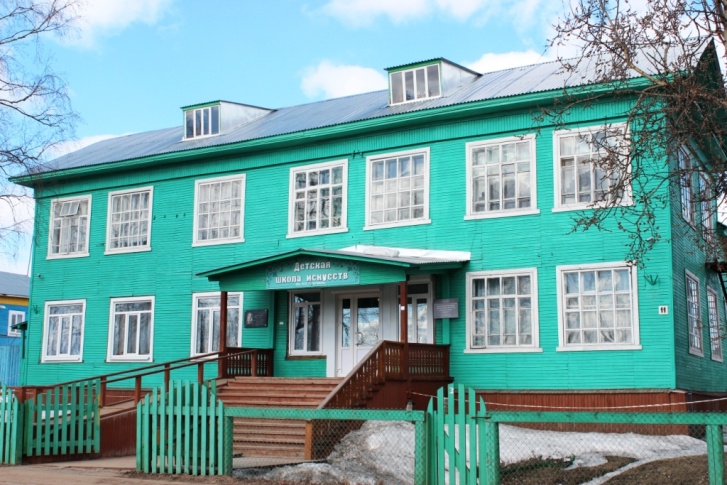 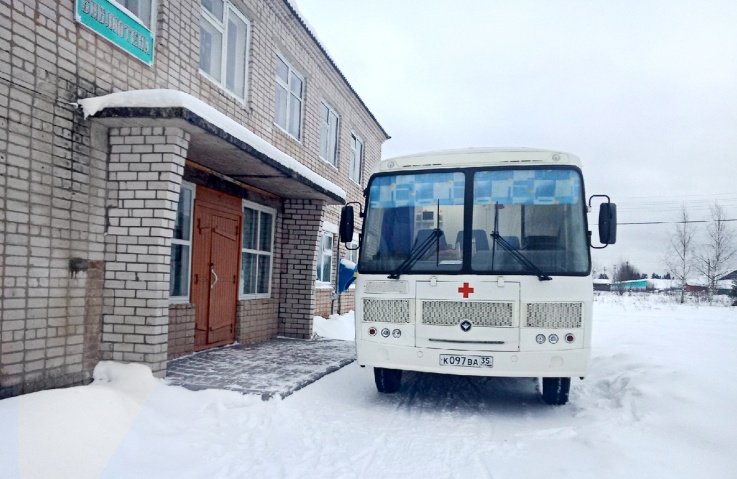 Капитальный ремонт Шонгского ФАПа, замена старого здания Алферовского ФАПа на современную модульную конструкцию. Планируется приобретение  автоклава, стоматологической установки и автомобиля для выездной консультационной работы, приобретение медицинского оборудования.
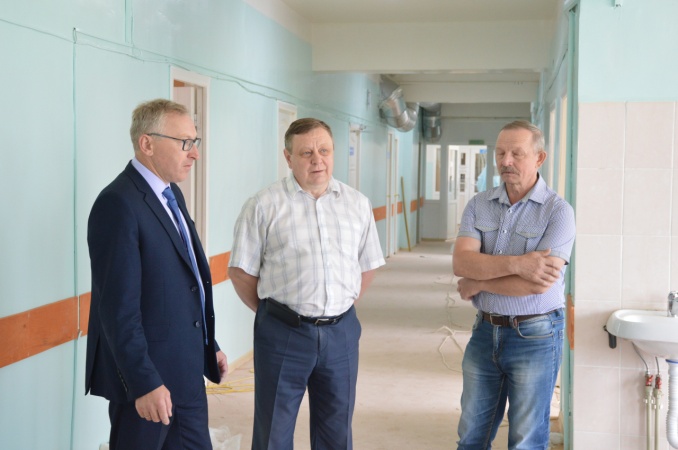 17
Приоритетные направления
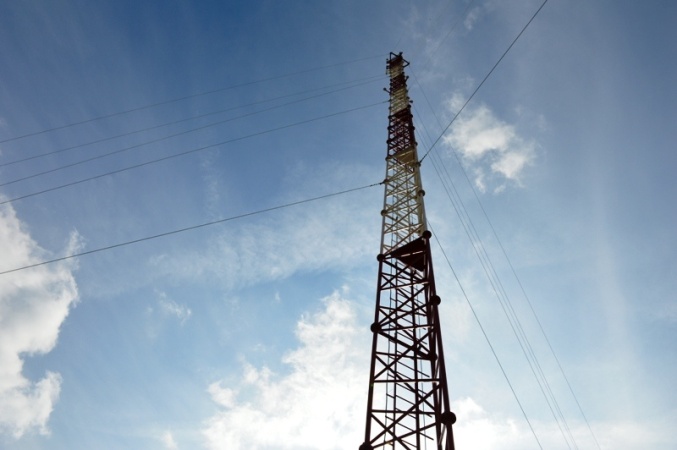 В ближайшие два года в районе запланировано строительство двух антенно - мачтовых сооружений: в д.Плоская и в д.Бяково
      
      Это позволит значительно увеличить охват населения района сотовой связью.
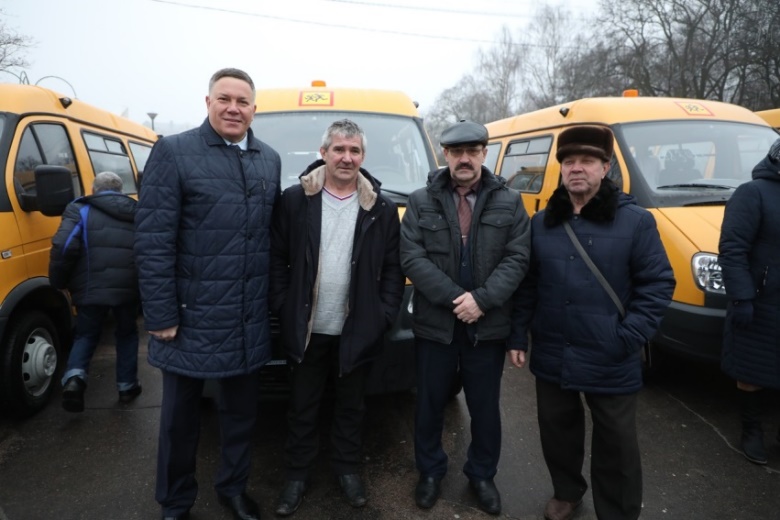 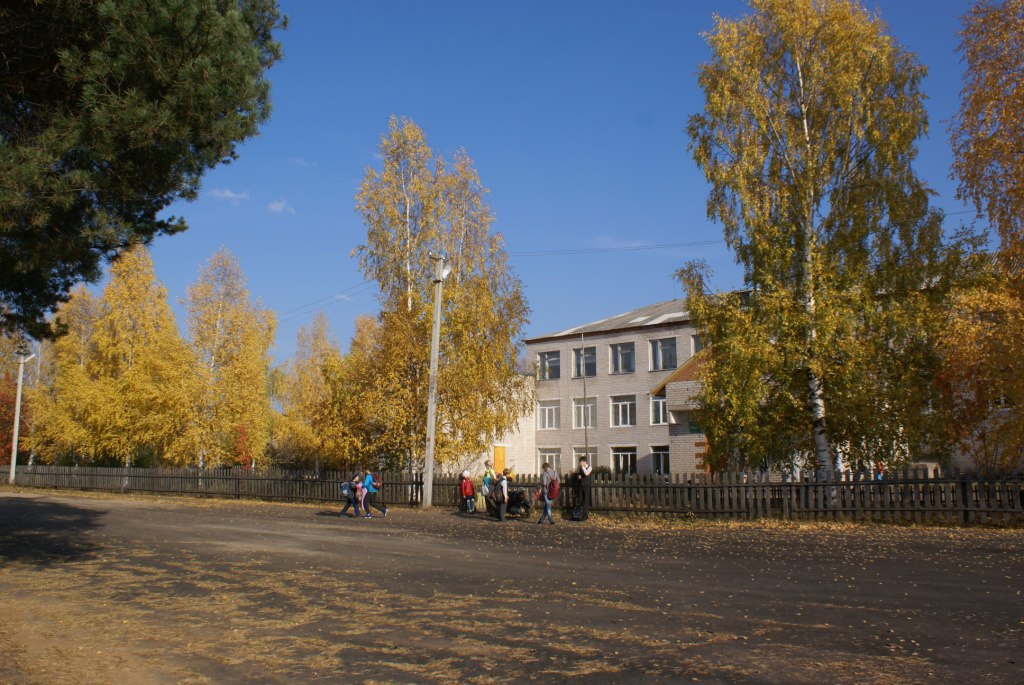 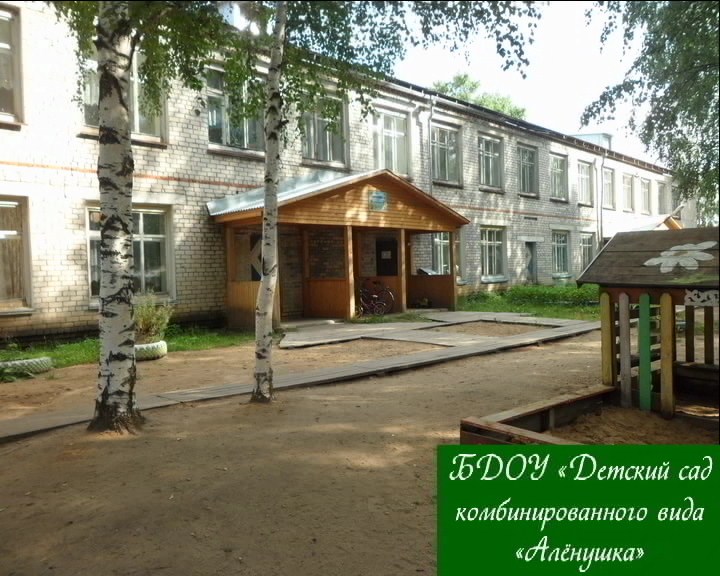 В 2020 году в район  планируется поступление еще 3 новых школьных автобусов.
В 2020 году планируются ремонты детских садов «Березка» и «Аленушка», а также разработка проектно-сметной документации на ремонт здания Первомайской средней школы,  Ремонт Первомайской школы запланирован на 2021 год
18
Приоритетные направления
О ремонте автомобильных дорог
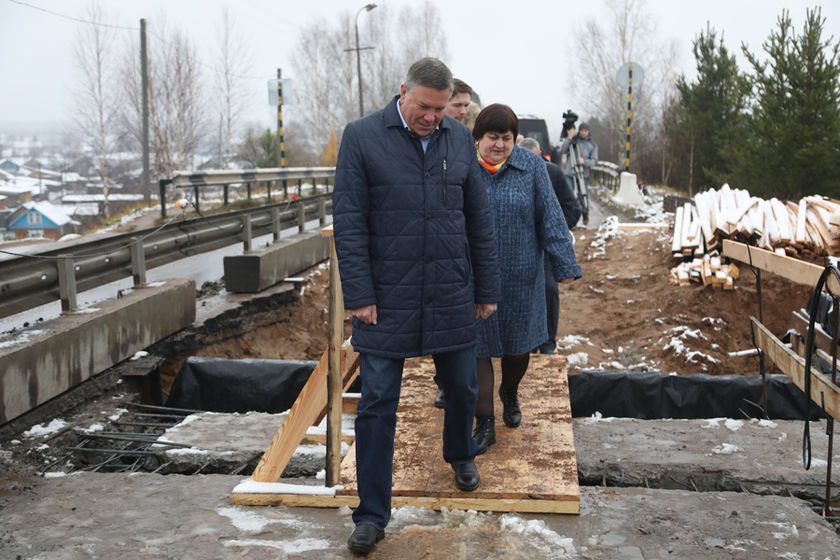 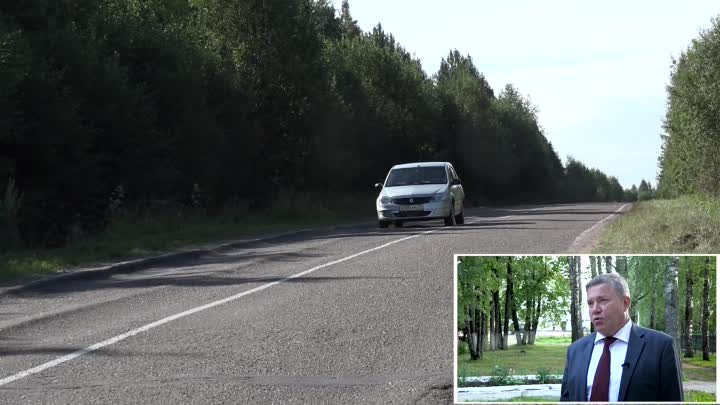 19
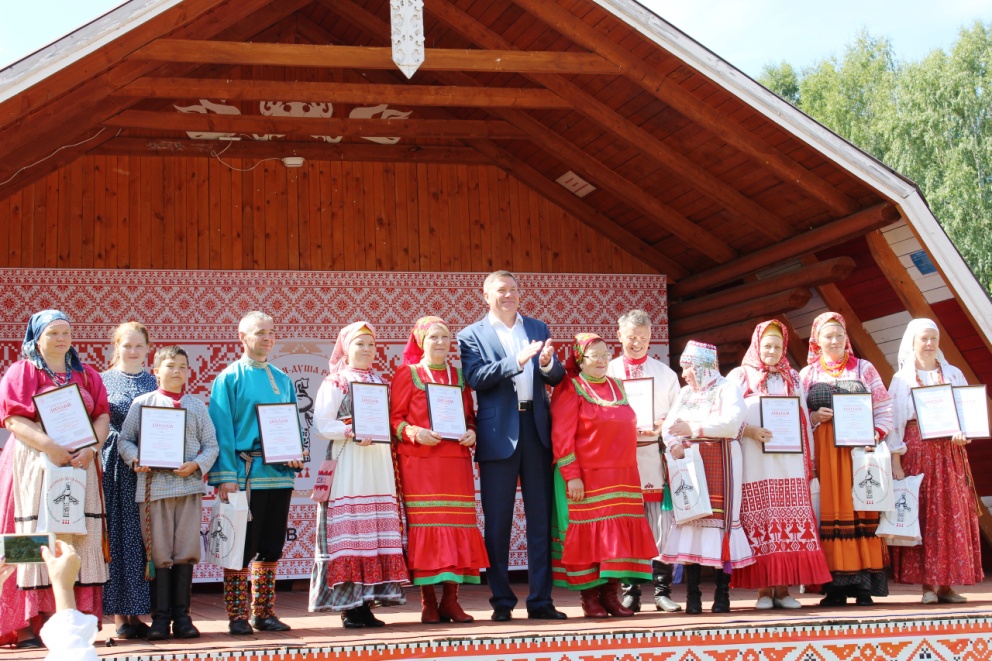 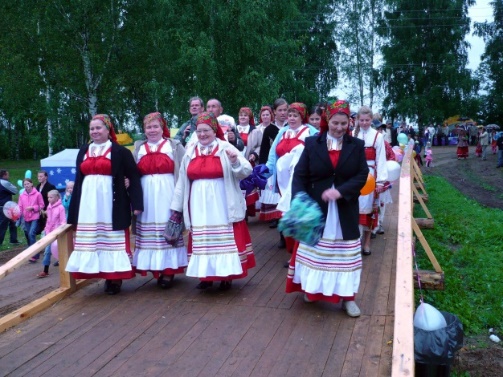 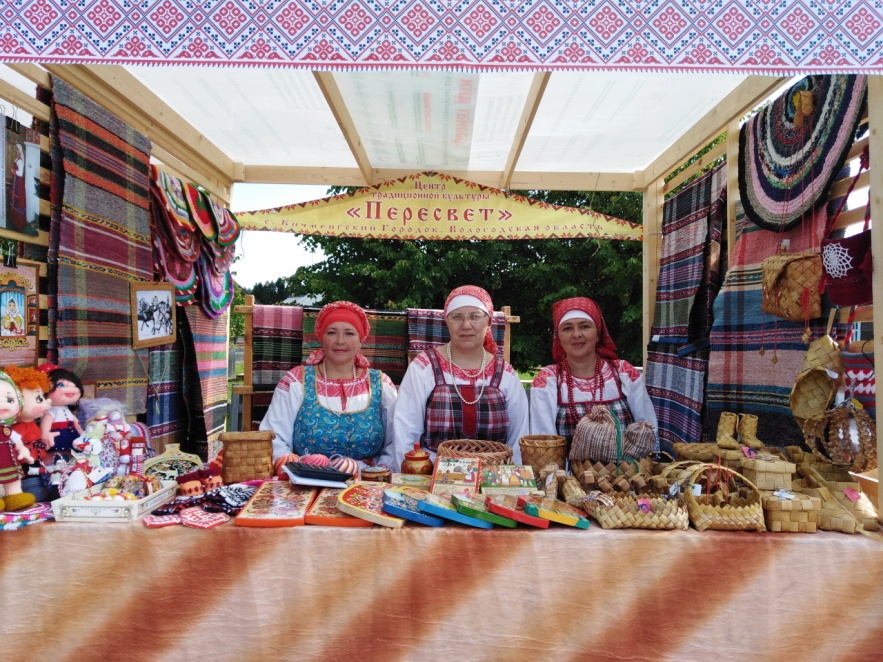 БЛАГОДАРИМ ЗА ВНИМАНИЕ!
Доклад подготовлен администрацией 
Кичменгско-Городецкого муниципального района.

Контактная информация:
с.Кичменгский Городок, ул.Центральная, 7.
Телефоны: 8(81740) 2-14-46 (приемная)
Факс:8 (81740) 2-14-46
Сайт:http://kichgorod.ru/
Адреса электронной почты: kgoradm@mail.ru, kgor_priem@mail.ru

В Докладе использованы официальные данные Федеральной службы государственной статистики, а также фотоматериалы редакции районной газеты «Заря Севера»
20